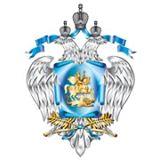 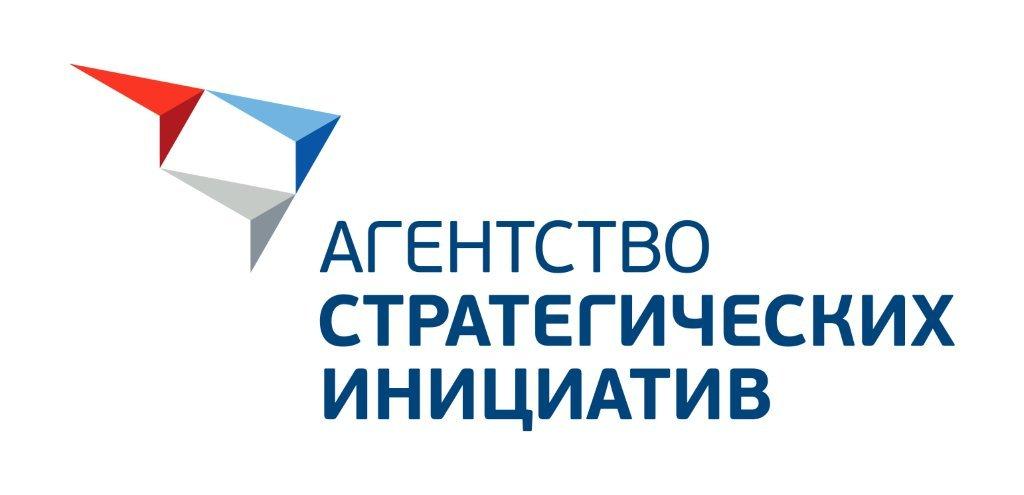 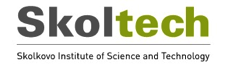 Программа«Глобальное образование»
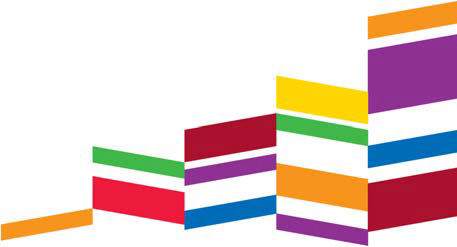 НАИМЕНОВАНИЕ ПРОГРАММЫ
«Программа по социальной поддержке граждан РФ, самостоятельно поступивших в ведущие иностранные образовательные организации и обучающихся в них по специальностям и направлениям подготовки, качество обучения по которым соответствует лучшим мировым стандартам, и по обеспечению их трудоустройства в организации, зарегистрированные на территории Российской Федерации, в соответствии с полученной квалификацией»
(далее – Программа)
ЦЕЛЬ ПРОГРАММЫ
ЦЕЛЬ ПРОГРАММЫ:
Сохранение и приумножение научных, педагогических, медицинских, инженерных кадров и управленческих кадров в социальной сфере
Поддержка граждан Российской Федерации, самостоятельно поступивших в ведущие иностранные образовательные организации и их последующее трудоустройство 
СУТЬ ПРОГРАММЫ:
Любой гражданин РФ с высшим образованием (не ниже бакалавра) имеет возможность получить грант на обучение в одном из ведущих мировых университетов с обязательством вернуться в Россию и не менее 3-х лет работать в организации предусмотренного Программой профиля.
НОРМАТИВНЫЕ ДОКУМЕНТЫ

http://educationglobal.ru/o_programme/
Указ Президента Российской Федерации от 28 декабря 2013 г. № 967 «О мерах по укреплению кадрового потенциала Российской Федерации».
Постановление Правительства Российской Федерации от 20 июня 2014 г. № 568. government.ru/docs/13277 
Распоряжение Правительства Российской Федерации от 20 июня 2014 г. № 1094-р (Перечень иностранных образовательных организаций). government.ru/docs/13280
ПОТЕНЦИАЛЬНЫЕ УЧАСТНИКИ
Граждане РФ, имеющие высшее образование           (бакалавр или специалист),
самостоятельно поступившие в один из ведущих мировых университетов по программам магистратуры, аспирантуры (PhD), ординатуры,
намеренные после окончания учебы продолжить свою карьеру в ведущих российских компаниях по своей специальности, соответствующей приоритетным направлениям программы.
[Speaker Notes: дополнить критериями для участников из программы]
КЛЮЧЕВЫЕ ЦИФРЫ
СРОК ПРОГРАММЫ:
3 года (2014-2016 гг)
ОБЪЕМ ФИНАНСИРОВАНИЯ: 
4,41 млрд. рублей (1,47 млрд. ежегодно)
ЛИМИТ НА ОДНОГО УЧАСТНИКА: 
1,38 млн. рублей в год
ОЖИДАЕМОЕ КОЛИЧЕСТВО УЧАСТНИКОВ: 
1500 человек
ИСПОЛЬЗОВАНИЕ ГРАНТА
Лимит на 1 участника – до 1,38 млн. руб. в год (в том числе на компенсацию сопутствующих расходов – до 690 тыс. руб.) 
Компенсация стоимости обучения
Компенсация сопутствующих расходов, в том числе:
Проезд до места обучения и обратно
Проживание
Медицинское страхование
Питание
Учебная литература
[Speaker Notes: слайд только для кандидатов]
УНИВЕРСИТЕТЫ
227 университетов
27 стран мира
НАПРАВЛЕНИЯ ОБУЧЕНИЯ
* полный список программ обучения будет утвержден Наблюдательным советом программы в ближайшее время и опубликован на вебсайте Программы.
КВОТЫ
Целевое количество участников на 2014 год 150 человек без установления квот по направлениям
Целевое количество участников на 2015 год 850 человек с установлением следующих квот по направлениям:
ПОРЯДОК УЧАСТИЯ
ШАГ 1: Регистрация на сайте 
ШАГ 2: Подача заявления и комплекта документов в электронном виде
ШАГ 3: Предоставление оригиналов и/или нотариально заверенных копий документов
ШАГ 4: Присвоение номера в электронной очереди
ШАГ 5: Проведение конкурсного отбора кандидатов
ШАГ 6: Утверждение победителей конкурса Наблюдательным советом
ШАГ 7: Подписание Соглашения и перечисление гранта
ШАГ 8: Обучение в иностранной образовательной организации
ШАГ 9: Трудоустройство
[Speaker Notes: слайд только для кандидатов]
КОНКУРСНЫЙ ОТБОР
КРИТЕРИИ
Место кандидата в электронной очереди
Опыт профессиональной деятельности
Наличие публикаций по результатам исследований и разработок в научных журналах, индексируемых в Scopus  или Web of Science (только по направлению НАУКА)
Прохождение обучения в ведущей иностранной образовательной организации
ЗНАЧИМОСТЬ
1
0,1

0,4

0,4
[Speaker Notes: слайд только для кандидатов]
ТРУДОУСТРОЙСТВО
В течение 30 календарных дней после окончания обучения необходимо вернуться в Российскую Федерацию
В течение 3 месяцев после возвращения необходимо трудоустроиться в одну из организаций-работодателей
Участник самостоятельно выбирает организацию из перечня и договаривается о трудоустройстве и условиях работы
Организация-работодатель не несет обязательств по найму участников программы
Оператор содействует трудоустройству (консультирует по наличию вакансий, обеспечивает собеседование)
ТРУДОУСТРОЙСТВО
Доля участников, трудоустроенных в г. Москва и г. Санкт-Петербург не должна в сумме превышать 10%
Необходимо осуществить трудовую деятельность в организациях-работодателях не менее 3 лет 
Допускается переход в другую организацию, включенную в список организаций-работодателей, но не более 2 раз
В случае нарушения обязательств по трудоустройству, участник обязан возвратить сумму предоставленного ему гранта, а также уплатить штраф в двукратном размере от суммы предоставленного ему гранта
РАБОТОДАТЕЛИ: СПИСОК
529 компаний в утвержденном списке:
Около 300 российских компаний, в т.ч. Ростех, Росатом, Роснано, ОАК, ОСК, ОДК, РУСАЛ и др.
Более 100 высших учебных заведений
Более 100 научных организаций
Предполагается дополнение и обновление списка на регулярной основе
КОНТАКТЫ
Официальный сайт программы: 
www.educationglobal.ru 
Электронная почта: 
globaledu@skolkovo.ru 
Горячая линия: 
8(800) 50-50-623
Facebook: 
https://www.facebook.com/groups/globaleduintegration/